Grace Bible Church Glorifying God by Making Disciples of Jesus Christ
A reminder to consider others Please:
Silence your cell phone & all electronic devices
Use the nursery or cry room if your child is fussy
Get up during the preaching only if absolutely necessary (please sit in back if you must leave early)
Refrain from eating & drinking during worship service (except medical needs)
Pergamum: The Compromised ChurchRevelation 2:12-17
If you missed the introductory sermons or those on Chapter 1, please review them on the website
7 specific letters with specific messages to 7 specific churches in 7 specific places at a specific time period
Review - Letter to EphesusRevelation 2:1-7
Commended for their toil & enduring hardship for the Lord’s sake 
Commended for their strong moral & doctrinal integrity
Rebuked for leaving their first love
Review - Letter to EphesusRevelation 2:1-7
Commanded to Remember, Repent & Re-do their first works
Promised access to the tree of life in the garden of God
Review - Letter to SmyrnaRevelation 2:8-11
Commended and comforted in the midst of their current suffering and what was about to happen
Though impoverished and slandered, they remained faithful
Their suffering would be of limited duration and they were promised the crown of life
The Letter to PergamumRevelation 2:12–17
The AuthorRevelation 2:12
The one who has the sharp two-edged sword - an instrument of aggressive attack, used to destroy & conquer
Pergamum was the capital of the province and had the “right of the sword” - freedom to execute
The City of PergamumRevelation 2:13
~65 miles north of Smyrna, 6 miles from Aegean sea in Caicus river valley with an acropolis rising 1,000 feet
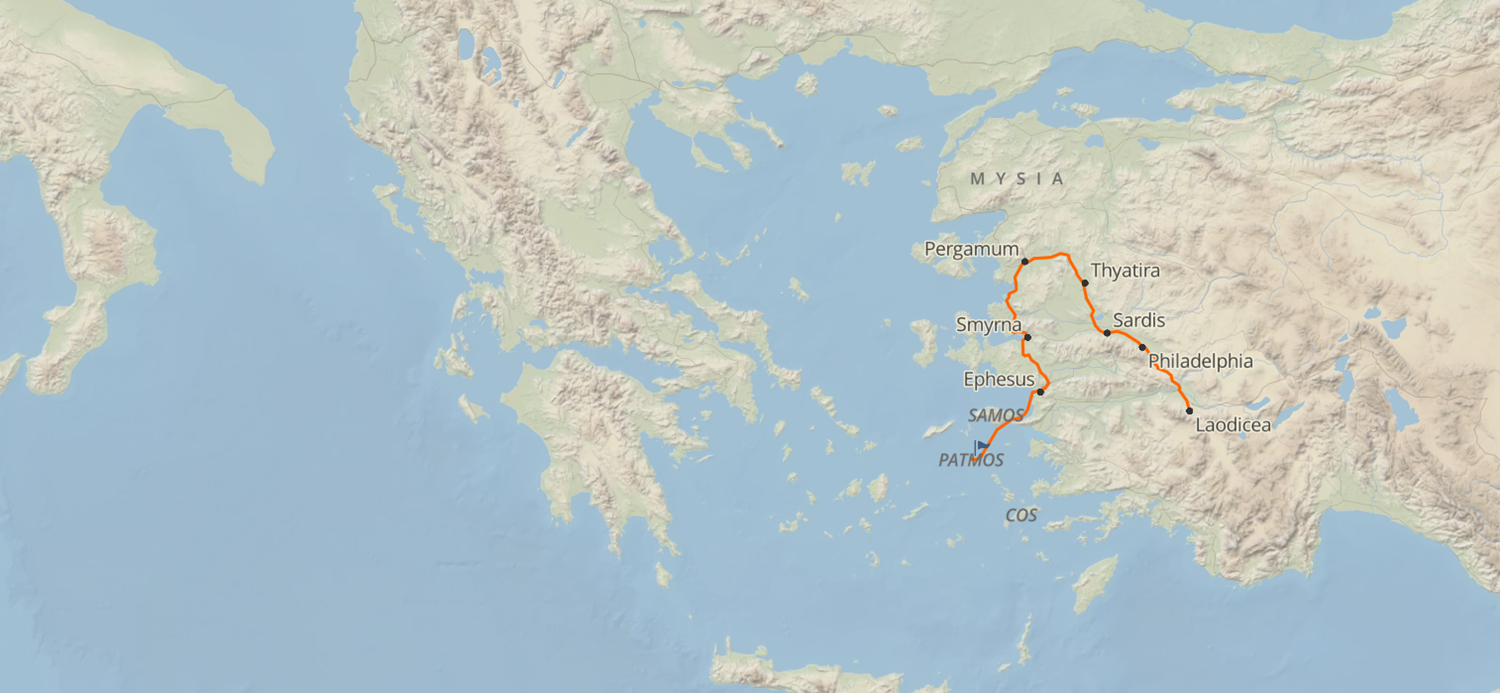 Pergamum: Capital of an independent kingdom in 281 B.C. and developed strong ties to Rome
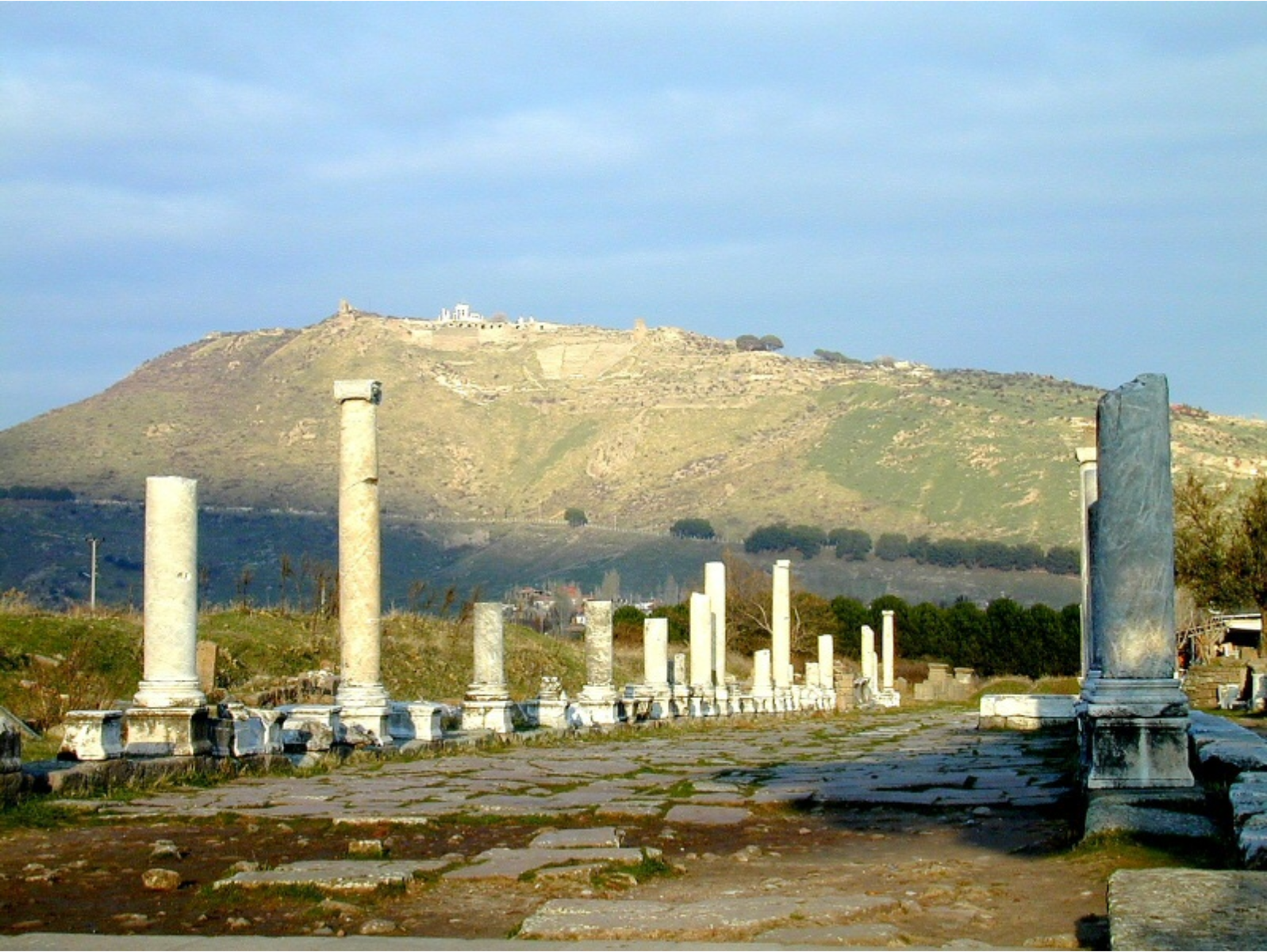 Its golden age included a school of sculpture, a library of 200,000+ volumes, manufacture of parchment
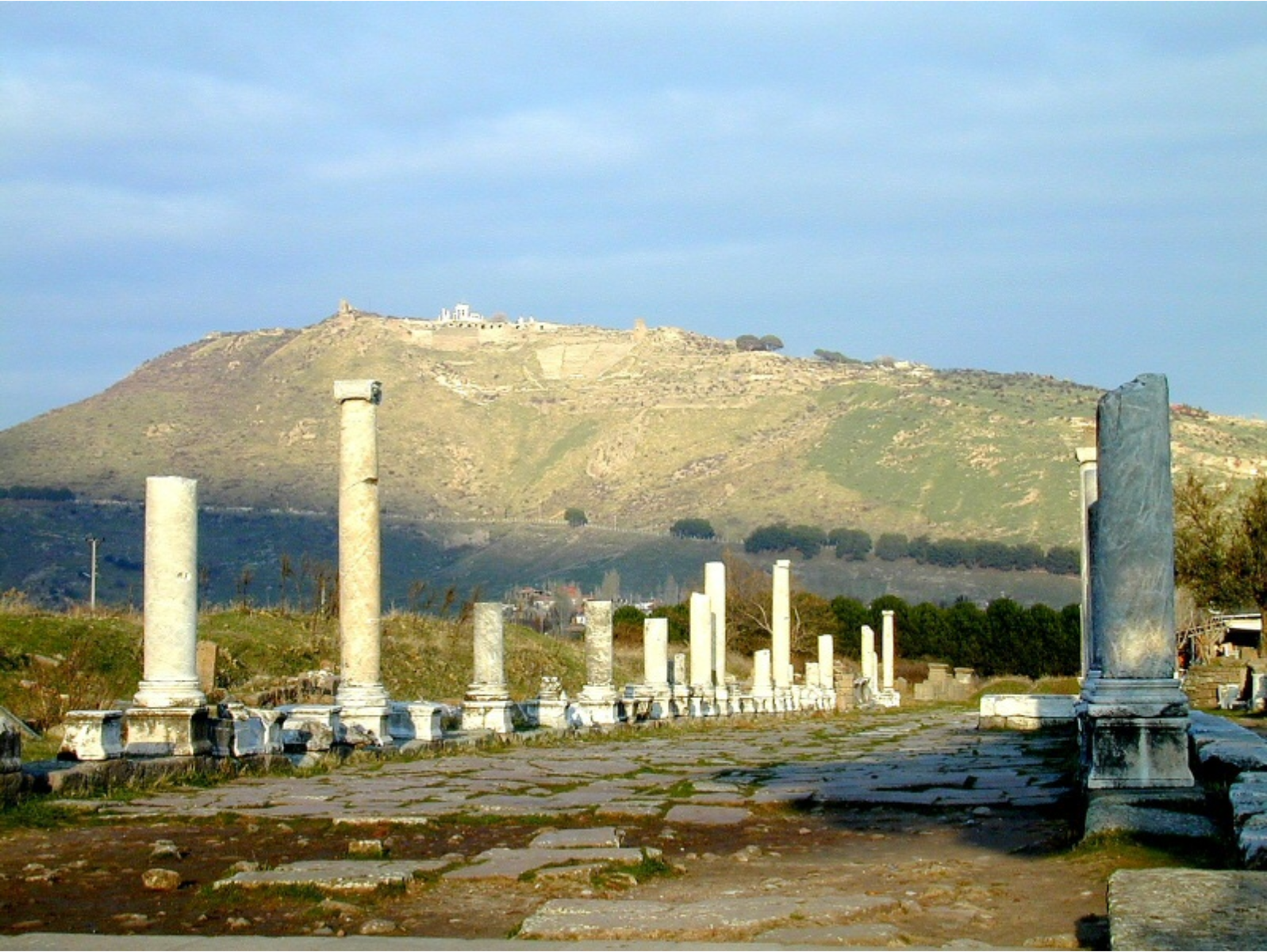 It became capital of Roman province of Asia in 133 B.C. It had many pagan temples and altars
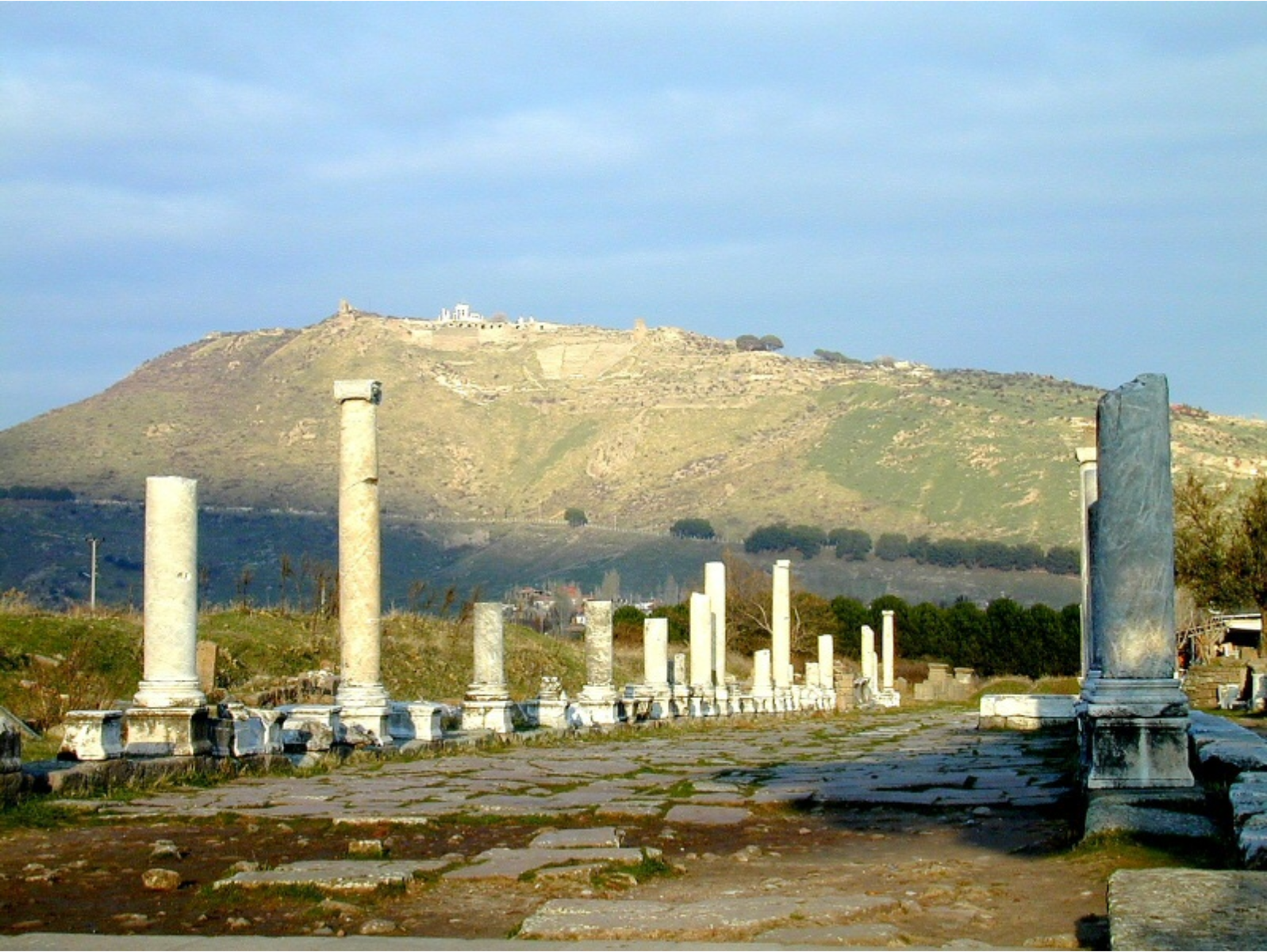 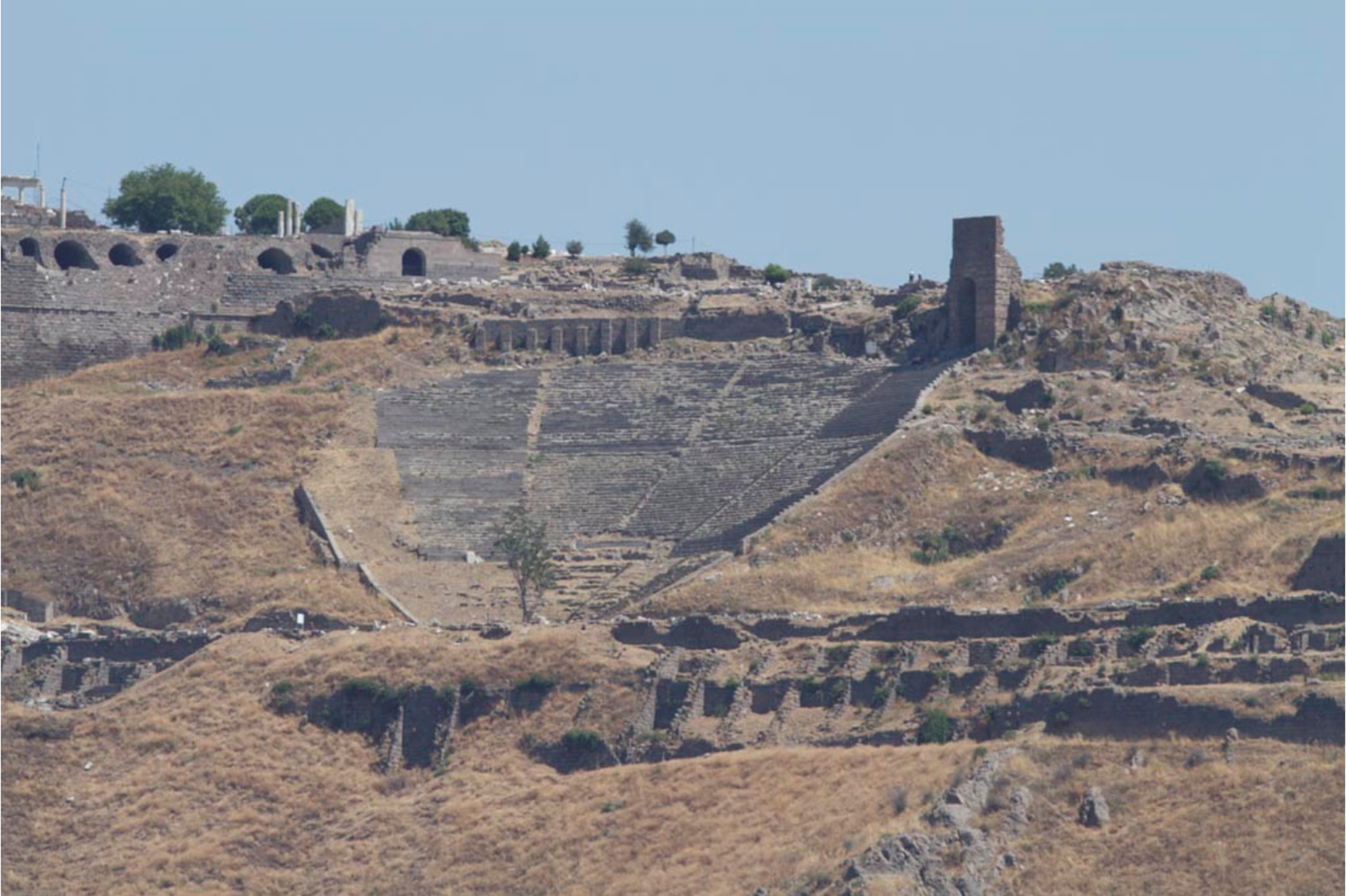 It was center and leader in Asia of the emperor cult with the first temple built to it in A.D. 29
It was “Satan’s throne” due to having state authority to execute those not yielding to the emperor worship
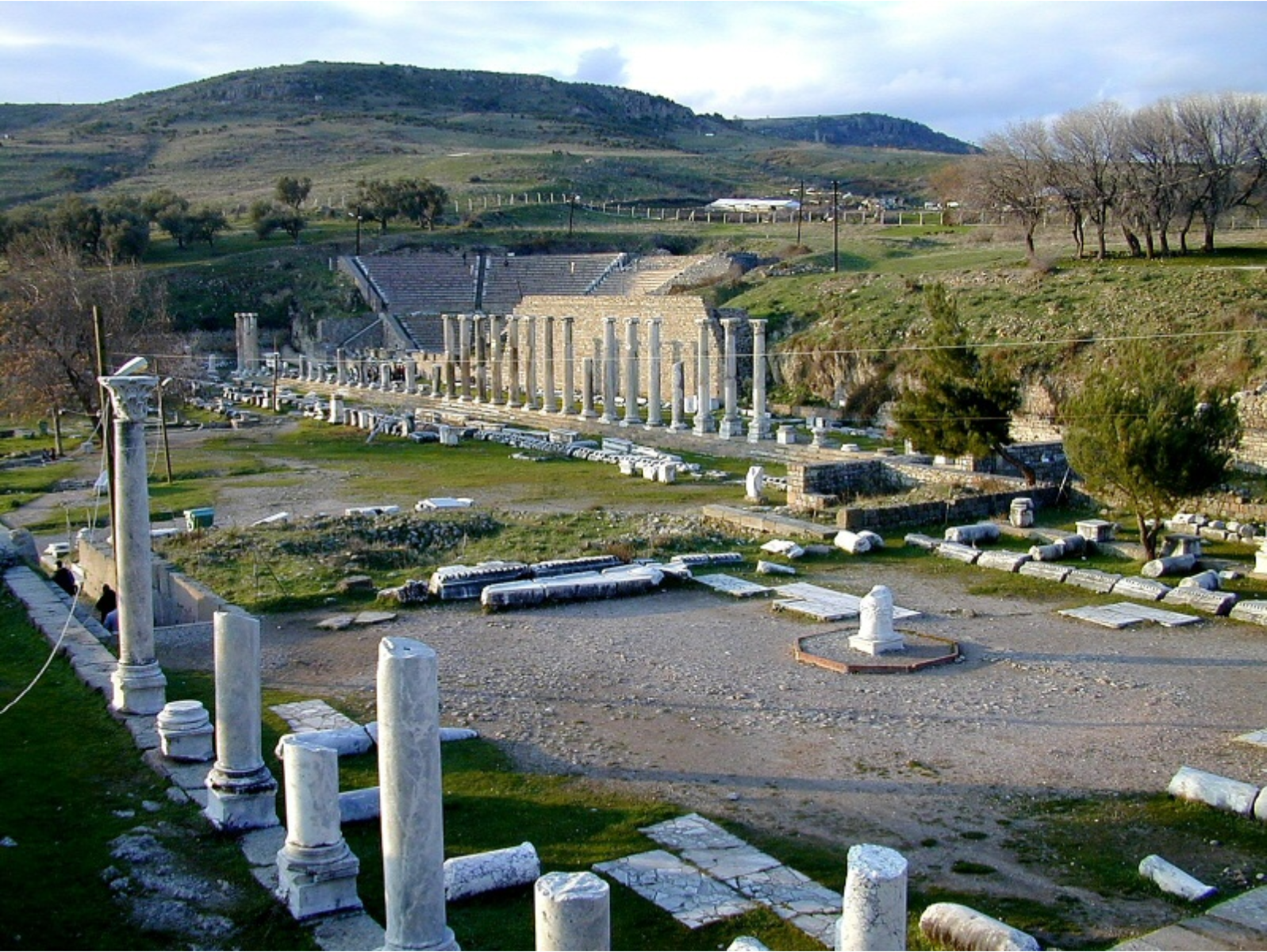 The CommendationRevelation 2:13
They continued to dwell there instead of fleeing the city in which Satan dwells and has his throne 
Persecution is a legitimate reason to leave a place (Acts 8), but those who stay are to be commended
The CommendationRevelation 2:13
They held fast to Jesus’ name and did not deny the faith though Antipas was executed
Many Christians continue to show the same example of faithfulness in the midst of severe persecution
The CondemnationRevelation 2:14-15
Balaam’s actions in Numbers 22-24 appear to be proper commitment to declare what God said
God knows the heart, which explains God’s anger in Numbers 22:22 and the incident of the talking donkey
The CondemnationRevelation 2:14-15
King Balak tries multiple times to get Balaam to curse Israel, but each time he blessed Israel instead
The first clue to the teaching / error (Jude 11) of Balaam is that he is killed with the kings of Midian
The CondemnationRevelation 2:14-15
Numbers 31:16 explains Balaam counseled them on how to get the Israelites to trespass against the Lord
Numbers 25 - the daughters of Moab played the harlot with the Israelites & involved them in their sacrifices
The CondemnationRevelation 2:14-15
Deut. 23:5; Josh. 24:10 - Yahweh was not willing to listen to Balaam and turned the curses into blessings
2 Peter 2:14-16 - Balaam loved the wages of unrighteousness - he was greedy & wanted the riches of Balak
The CondemnationRevelation 2:14-15
Rebuked for tolerating those teaching participation in paganism & sexual immorality were acceptable
It would have been difficult to avoid food sacrificed to idols there, but Christians should have done that
The CondemnationRevelation 2:14-15
Sexual immorality was also rampant in Greek culture, but Christians were to avoid that too
Christians must be careful to avoid both worship of false caricatures of God and false practices of worship
The CondemnationRevelation 2:14-15
Christians must also avoid being involved in the rampant sexual immorality of our society
The Nicolaitans taught a syncretism between the Christian life and the surrounding culture
The CondemnationRevelation 2:14-15
The same ideas exist today in those proclaiming liberty in Christ in order to pursue their worldly desires
The CorrectionRevelation 2:16
The command is to change your mind & direction or destruction is at hand
The Call & PromiseRevelation 2:17
The hidden manna brings to mind God’s provision in the wilderness - a contrast to food sacrificed to idols
A white stone with a new name - related to reward given to winning athletes which also admitted to a feast l)
The Call & PromiseRevelation 2:17
Both appear to be related to the promise of the marriage supper of the Lamb in Revelation 19
A new personal name qualitatively different upon receiving a new status (Example Jacob is renamed Israel)
Conclusions
Hold fast to faith in Christ in all circumstances & do not make any compromise with worldliness
Grace Bible Church Glorifying God by Making Disciples of Jesus Christ